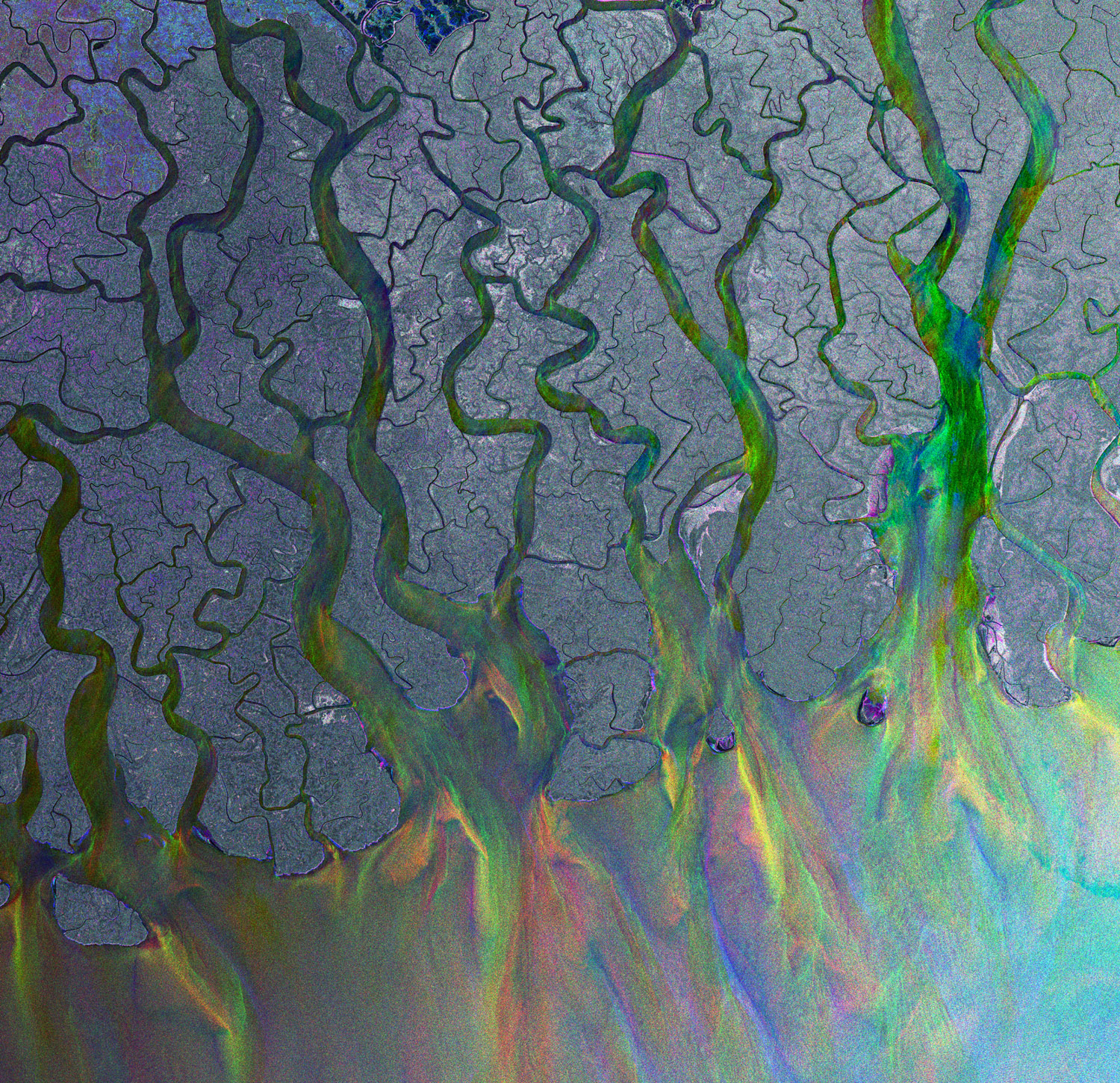 LocalFlow: Simple, Local Flow Routing in Data Centers
Siddhartha Sen, DIMACS 2011

Joint work with Sunghwan Ihm, Kay Ousterhout, and Mike Freedman
Princeton University
Routing flows in data center networks
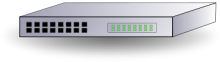 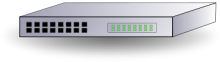 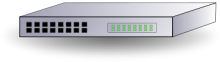 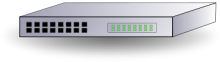 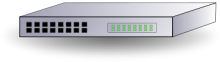 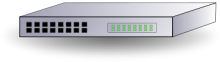 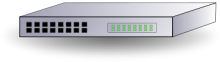 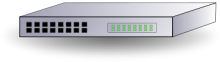 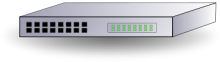 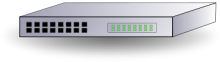 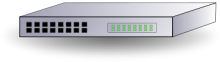 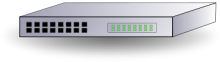 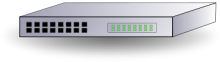 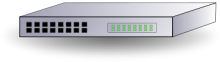 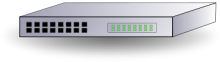 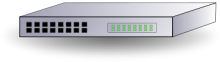 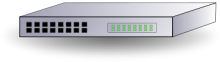 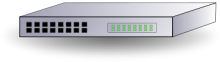 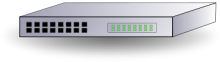 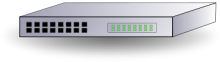 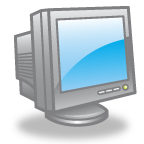 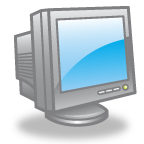 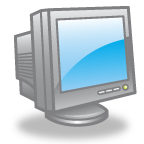 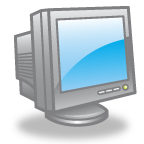 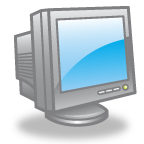 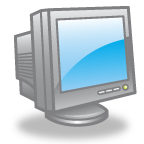 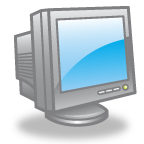 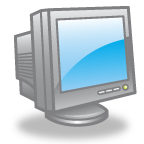 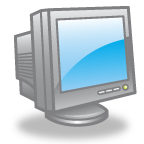 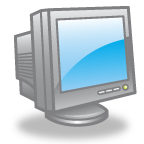 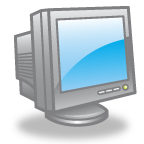 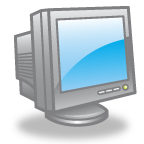 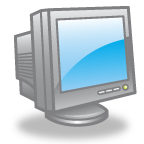 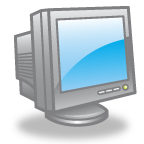 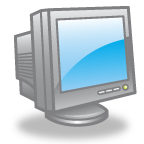 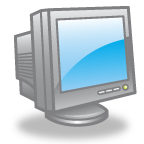 A
B
Network utilization sufferswhen flows collide…
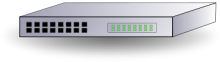 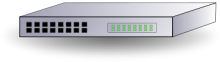 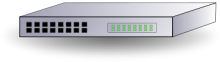 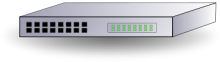 [ECMP, VLB]
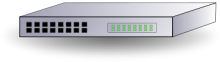 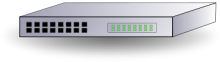 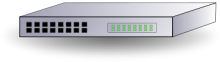 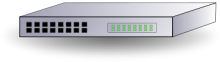 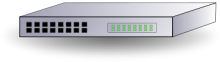 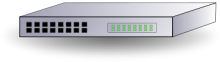 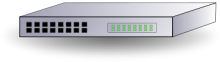 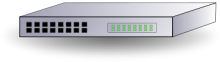 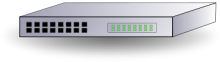 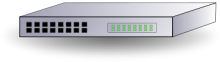 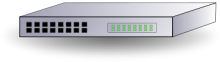 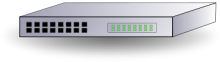 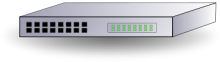 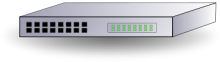 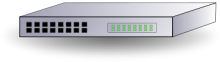 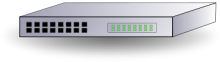 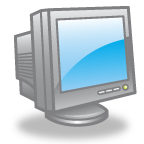 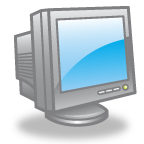 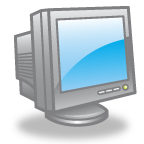 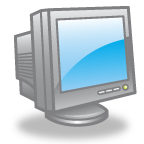 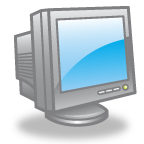 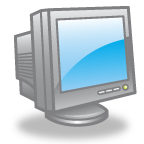 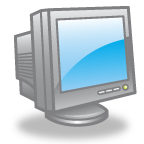 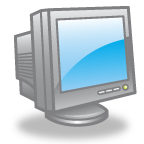 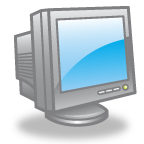 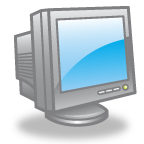 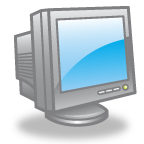 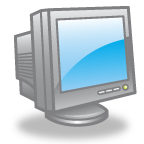 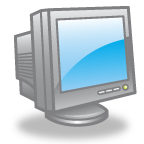 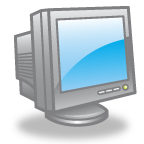 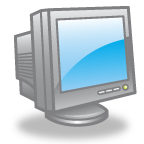 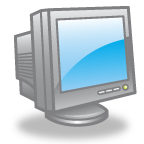 A
B
E
C
D
F
… but there is available capacity!
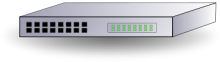 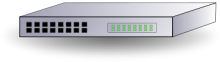 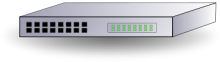 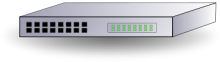 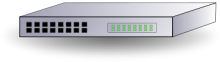 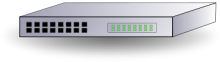 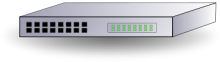 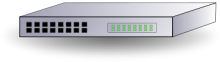 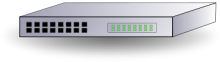 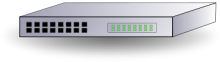 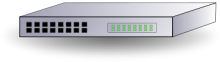 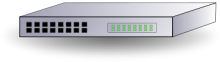 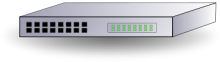 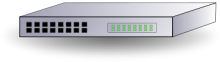 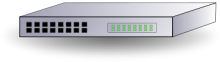 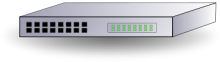 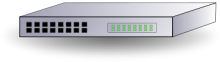 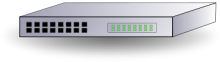 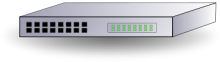 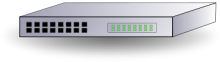 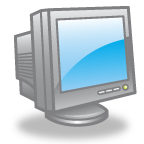 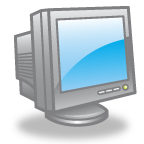 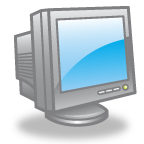 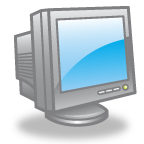 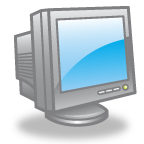 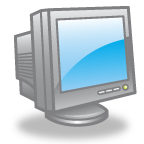 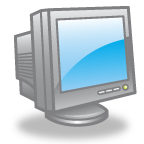 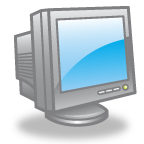 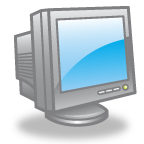 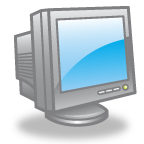 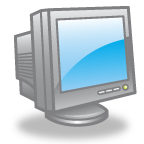 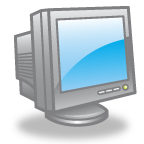 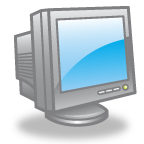 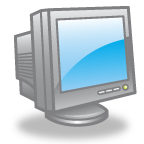 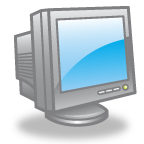 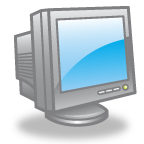 A
B
E
C
D
F
… but there is available capacity!
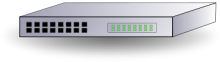 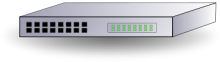 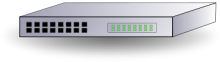 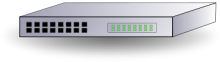 Must compute routes repeatedly: 
real workloads are dynamic (ms)!
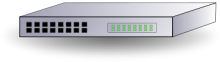 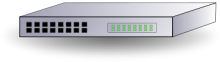 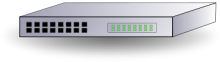 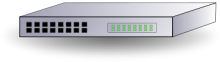 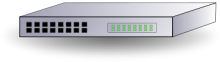 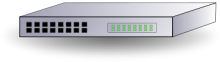 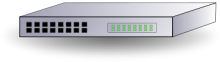 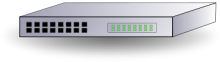 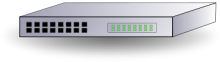 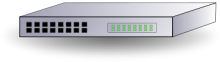 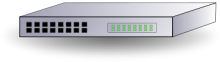 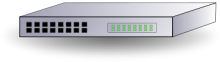 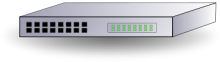 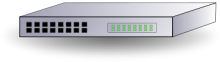 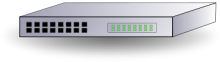 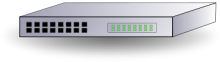 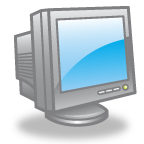 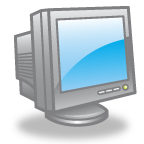 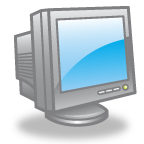 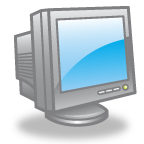 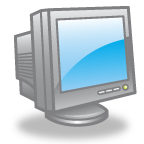 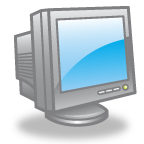 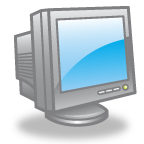 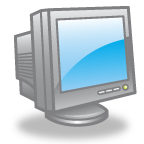 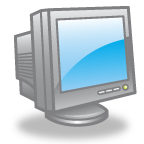 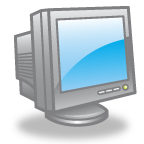 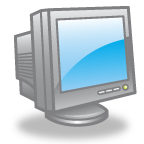 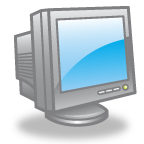 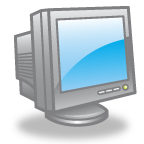 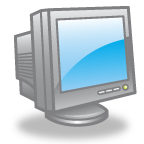 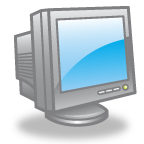 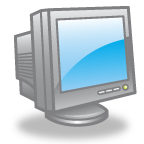 A
B
E
C
D
F
Multi-commodity flow problem
Input: 	Network G = (V,E) of switches and links 	Flows K = {(si,ti,di)} of source, target, 	demand tuples

Goal: 	Compute flow that maximizes 	minimum fraction of any di routed

Requires fractionally splitting flows, otherwise no O(1)-factor approximation
Prior solutions
Sequential model
Theory: [Vaidya89, PlotkinST95, GargK07, …]
Practice: [BertsekasG87, BurnsOKM03, Hedera10, …] 

Billboard model
Theory: [AwerbuchKR07, AwerbuchK09, …]
Practice: [MATE01, TeXCP05, MPTCP11, ...]

Routers model
Theory: [AwerbuchL93, AwerbuchL94, AwerbuchK07, …]
Practice: [REPLEX06, COPE06, FLARE07, …]
more decentralized
Prior solutions
Sequential model
Theory: [Vaidya89, PlotkinST95, GargK07, …]
Practice: [BertsekasG87, BurnsOKM03, Hedera10, …] 

Billboard model
Theory: [AwerbuchKR07, AwerbuchK09, …]
Practice: [MATE01, TeXCP05, MPTCP11, ...]

Routers model
Theory: [AwerbuchL93, AwerbuchL94, AwerbuchK07, …]
Practice: [REPLEX06, COPE06, FLARE07, …]
Prior solutions
Sequential model
Theory: [Vaidya89, PlotkinST95, GargK07, …]
Practice: [BertsekasG87, BurnsOKM03, Hedera10, …] 

Billboard model
Theory: [AwerbuchKR07, AwerbuchK09, …]
Practice: [MATE01, TeXCP05, MPTCP11, ...]

Routers model
Theory: [AwerbuchL93, AwerbuchL94, AwerbuchK07, …]
Practice: [REPLEX06, COPE06, FLARE07, …]
Theory-practice gap:

 Models unsuitable for dynamic workloads
 Splitting flows difficult in practice
Goal: Provably optimal + practical 
multi-commodity flow routing
Solutions
Problems
Routers Plus Preprocessing (RPP) model
Poly-time preprocessing is free
In-band messages are free

Splitting technique
Group flows by target, split aggregate flow
Group contiguous packets into flowlets to reduce reordering

Add forwarding table rules to programmable switches
Match TCP seq num header, use bit tricks to create flowlets
Dynamic workloads




Fractionally splitting flows





Switch  end host
Limited processing, high-speed matching on packet headers
Sequential solutions don’t scale
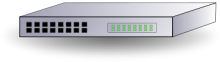 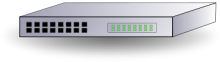 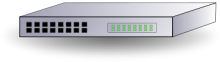 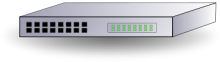 [Hedera10]
Controller
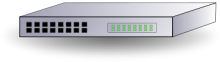 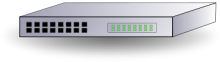 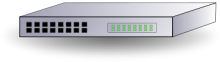 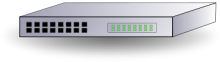 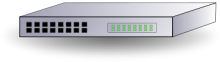 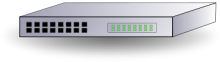 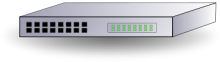 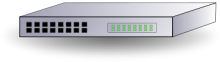 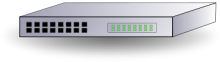 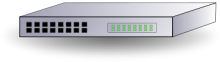 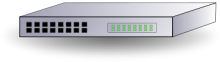 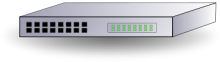 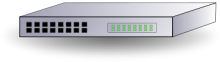 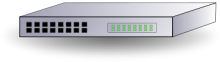 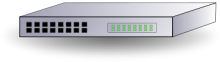 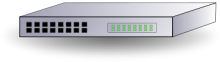 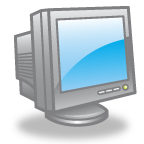 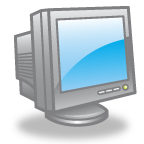 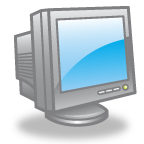 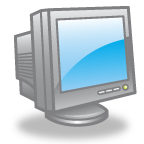 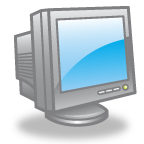 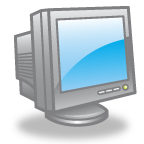 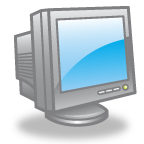 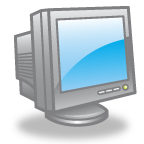 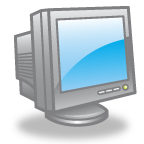 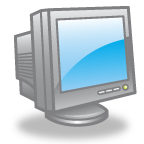 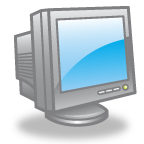 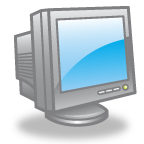 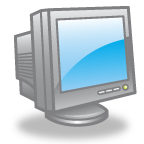 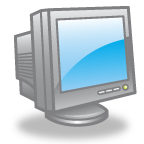 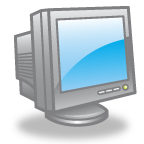 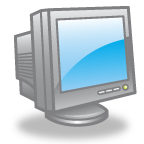 Sequential solutions don’t scale
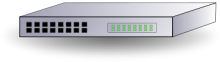 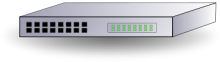 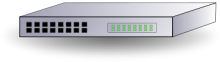 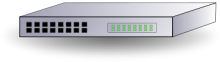 [Hedera10]
Controller
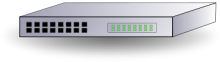 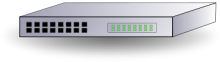 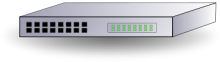 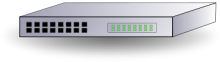 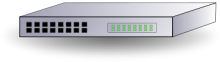 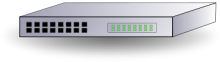 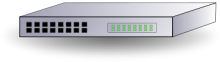 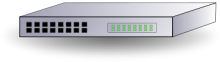 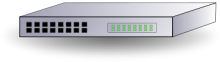 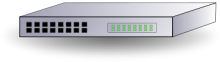 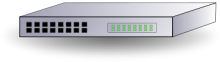 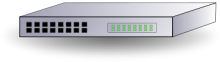 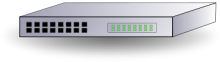 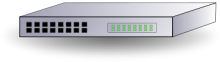 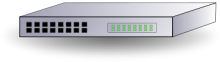 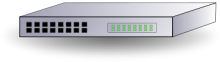 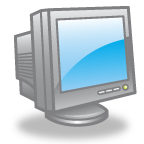 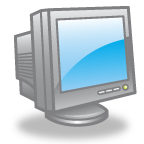 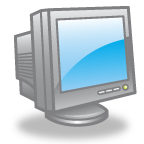 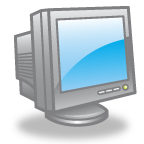 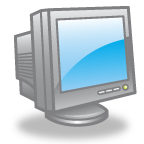 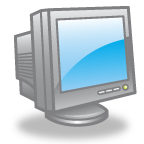 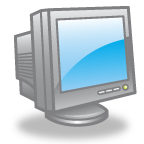 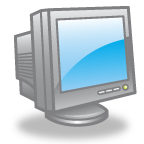 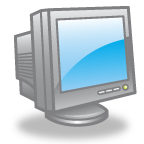 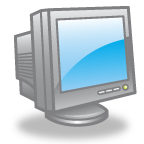 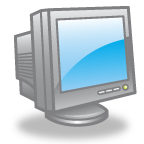 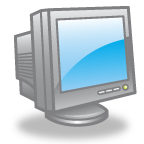 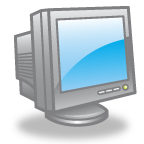 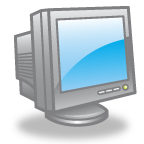 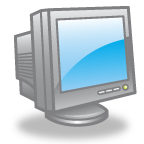 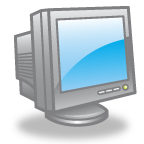 Billboard solutions require link utilization information…
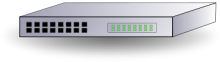 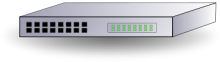 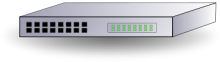 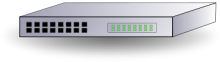 [MPTCP11]
in-band message 
(ECN, 3-dup ACK)
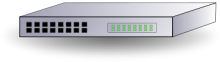 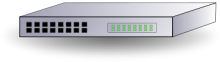 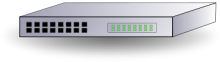 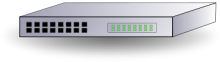 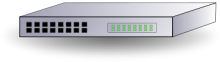 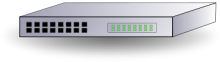 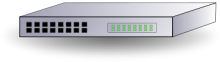 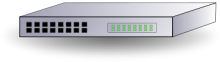 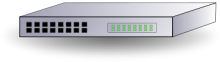 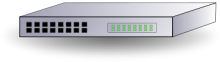 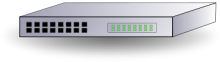 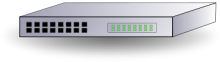 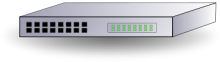 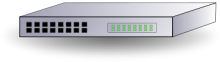 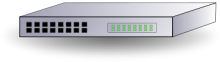 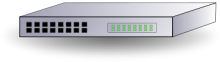 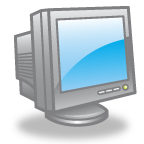 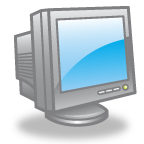 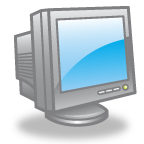 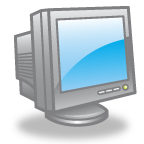 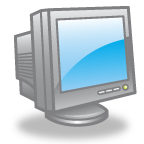 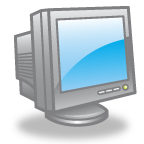 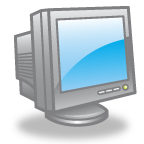 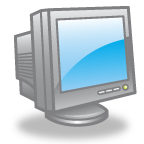 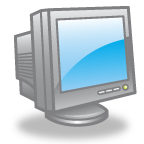 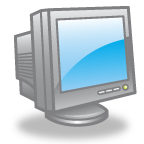 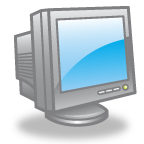 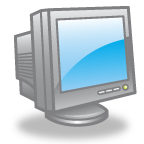 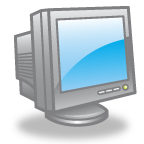 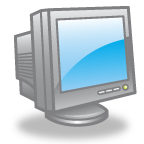 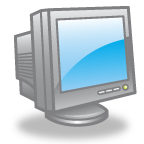 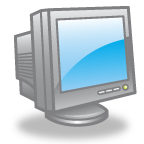 A
B
… and react to congestion optimistically…
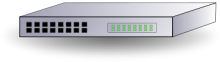 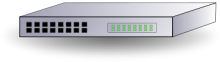 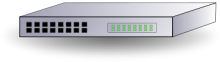 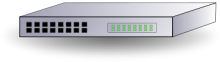 [MPTCP11]
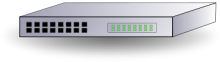 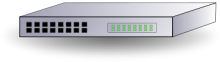 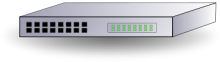 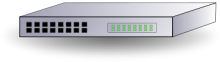 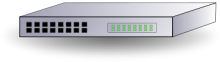 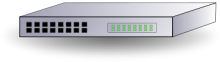 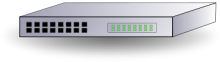 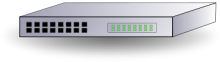 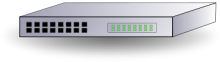 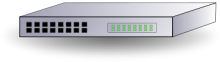 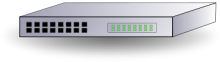 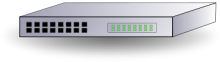 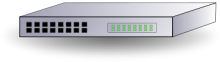 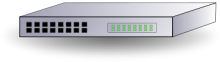 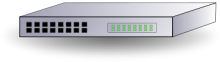 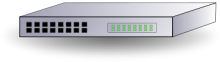 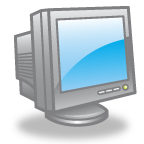 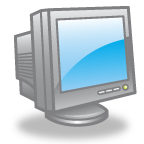 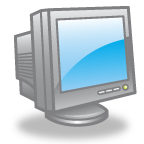 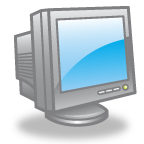 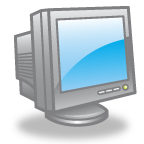 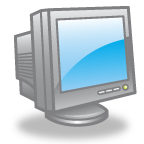 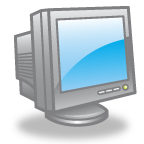 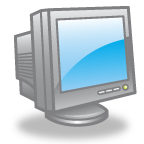 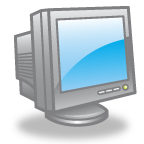 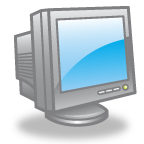 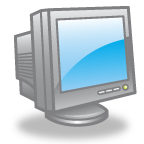 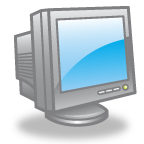 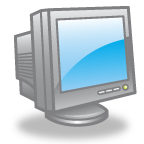 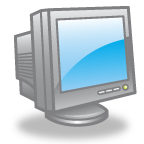 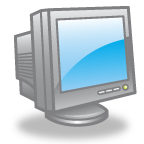 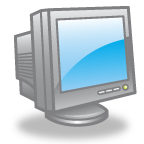 A
B
… or model paths explicitly (exponential)
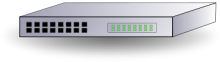 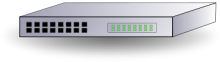 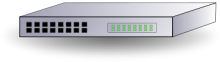 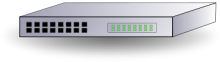 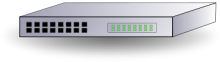 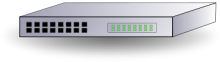 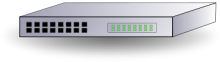 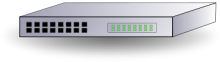 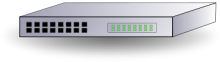 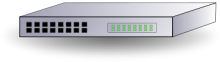 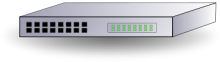 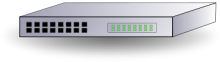 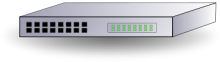 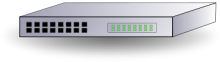 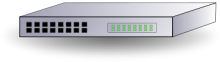 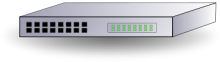 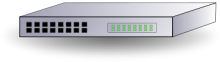 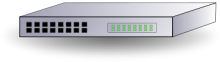 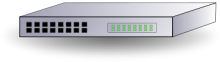 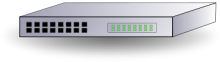 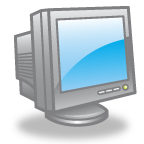 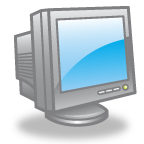 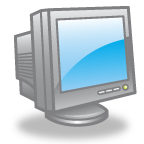 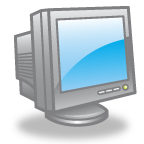 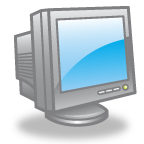 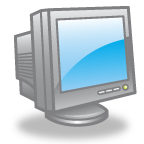 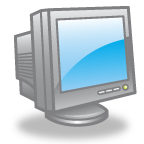 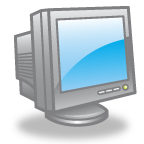 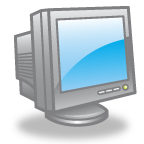 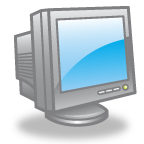 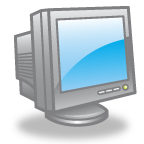 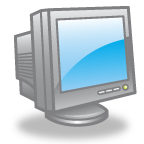 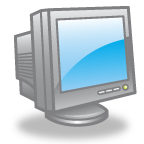 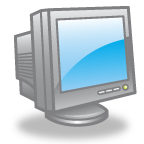 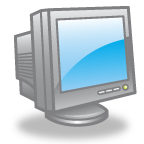 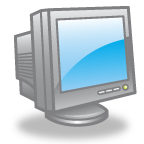 A
B
Routers solutions are local and scalable…
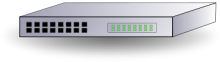 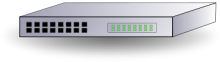 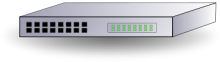 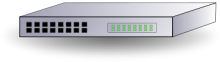 [REPLEX06]
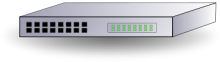 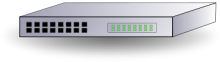 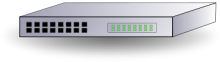 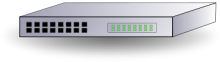 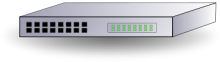 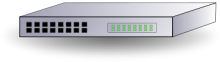 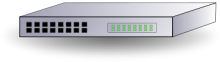 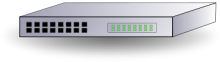 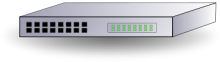 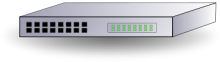 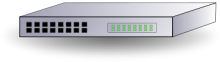 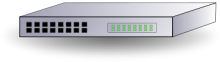 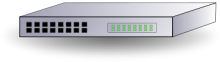 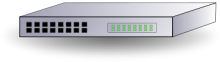 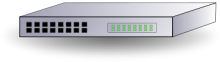 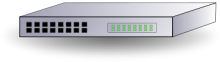 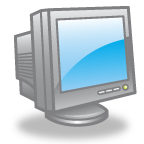 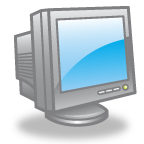 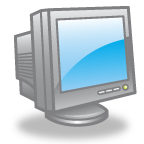 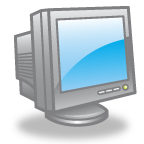 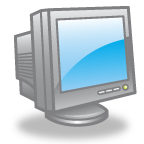 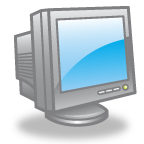 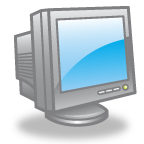 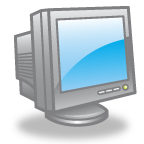 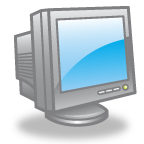 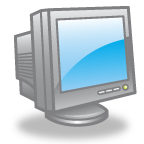 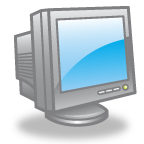 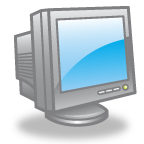 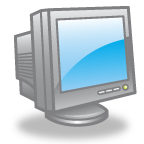 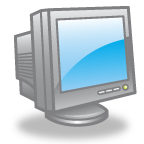 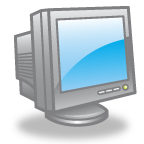 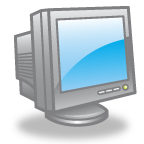 … but lack global knowledge
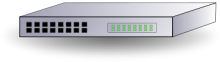 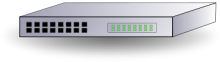 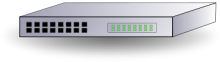 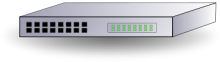 But in practice we can:

  Compute valid routes via preprocessing (e.g., RIP)
  Get congestion info via in-band messages (like Billboard model)
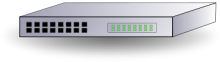 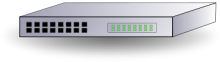 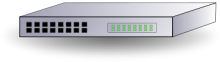 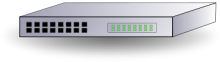 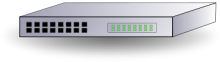 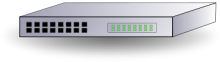 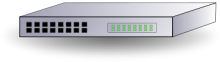 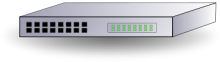 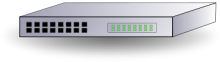 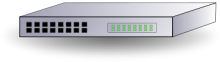 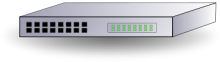 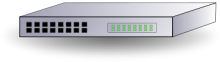 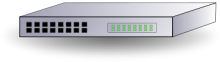 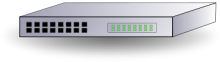 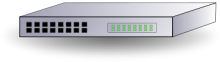 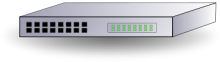 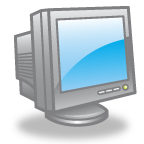 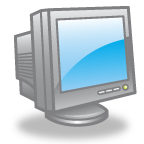 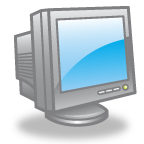 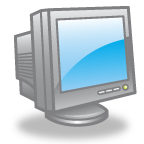 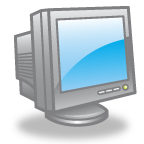 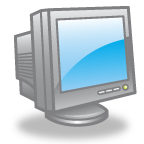 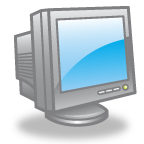 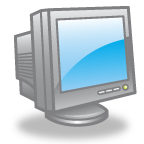 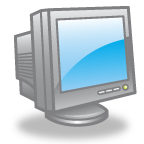 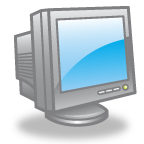 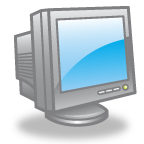 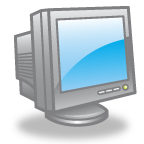 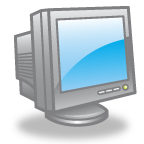 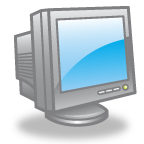 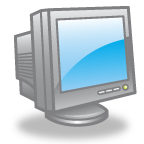 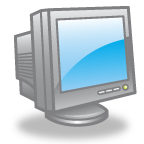 A
B
Solutions
Problems
Routers Plus Preprocessing (RPP) model
Poly-time preprocessing is free
In-band messages are free

Splitting technique
Group flows by target, split aggregate flow
Group contiguous packets into flowlets to reduce reordering

Add forwarding table rules to programmable switches
Match TCP seq num header, use bit tricks to create flowlets
Dynamic workloads




Fractionally splitting flows





Switch  end host
Limited processing, high-speed matching on packet headers
RPP model: Embrace locality…
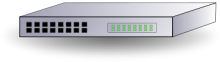 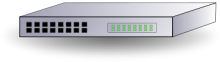 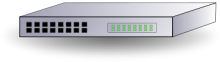 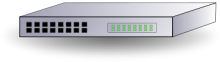 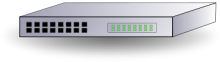 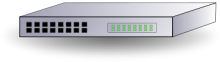 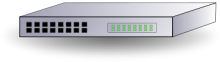 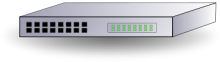 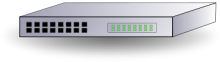 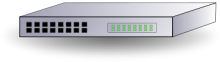 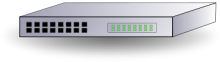 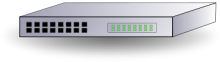 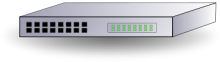 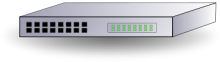 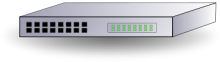 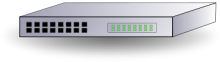 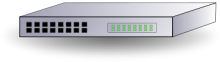 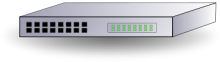 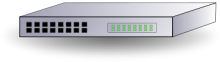 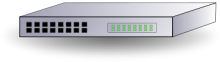 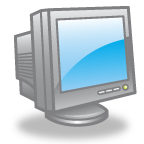 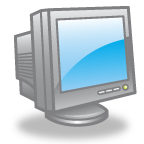 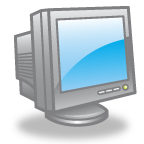 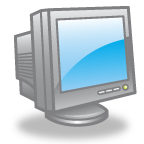 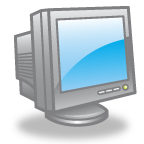 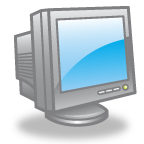 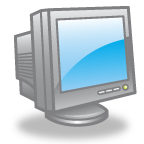 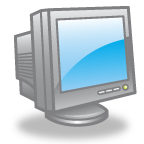 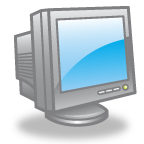 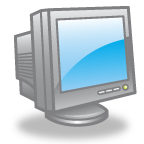 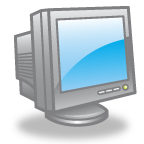 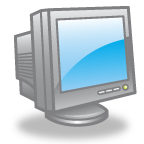 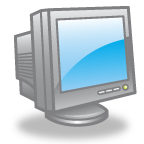 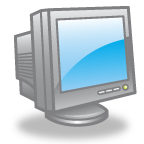 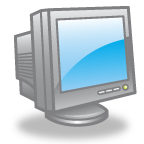 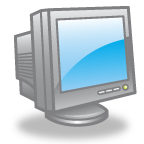 A
B
E
C
D
F
… by proactively splitting flows
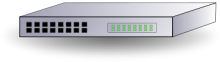 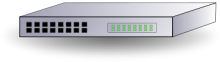 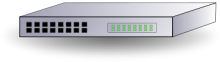 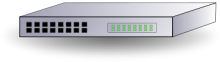 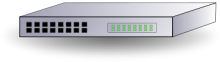 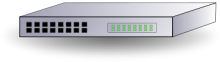 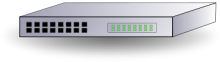 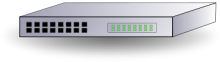 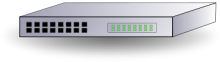 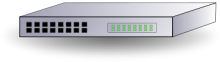 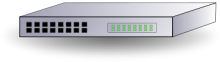 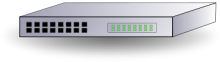 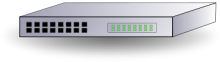 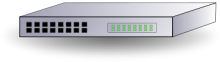 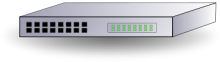 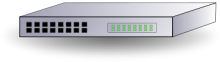 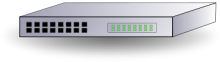 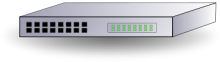 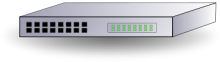 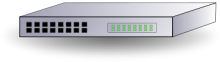 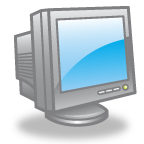 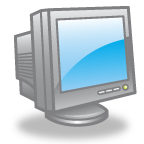 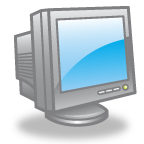 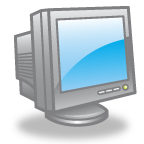 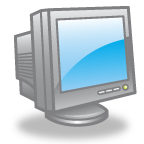 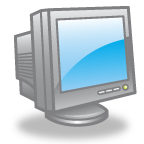 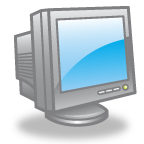 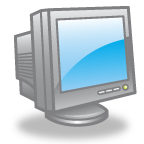 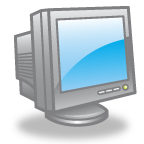 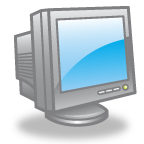 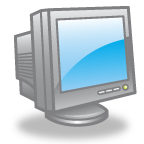 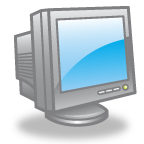 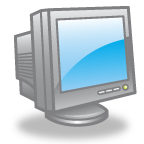 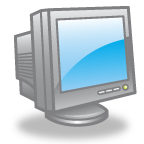 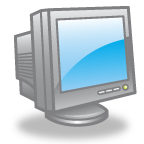 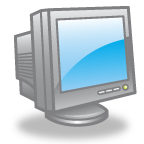 A
B
E
C
D
F
… by proactively splitting flows
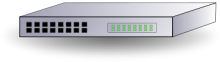 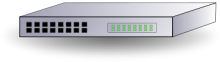 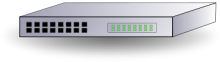 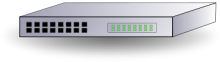 Problems:

  Split every flow?
  What granularity to split at?
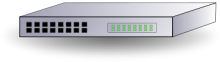 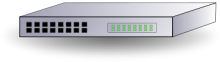 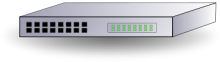 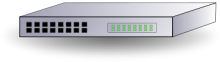 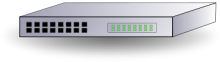 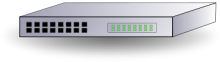 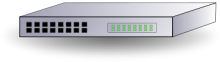 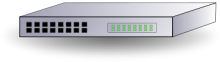 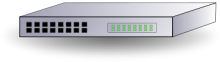 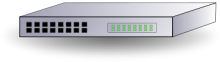 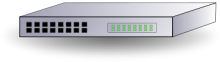 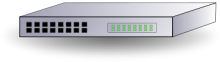 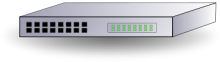 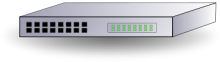 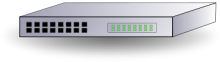 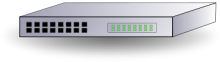 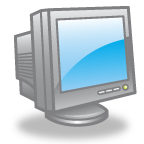 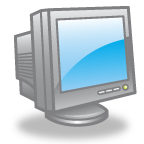 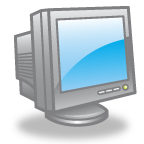 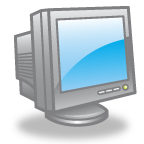 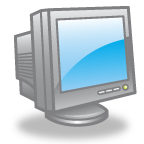 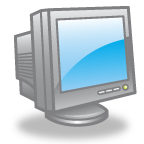 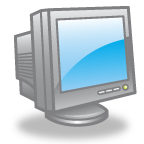 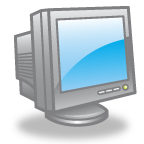 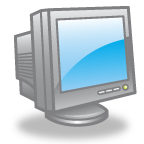 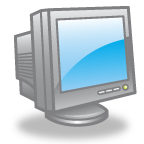 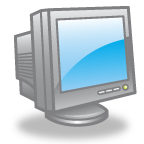 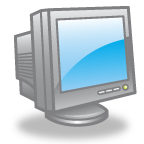 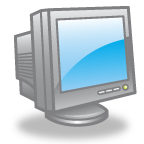 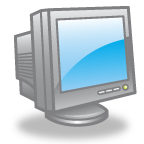 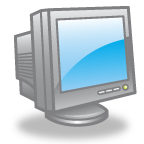 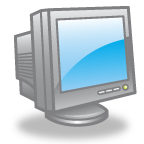 A
B
E
C
D
F
Frequency of splitting
switch
Frequency of splitting
switch
Frequency of splitting
switch
one flow split!
Granularity of splitting
Optimal routing
High reordering
Suboptimal routing
Low reordering
flowlets
Per-Packet
Per-Flow
Solutions
Problems
Routers Plus Preprocessing (RPP) model
Poly-time preprocessing is free
In-band messages are free

Splitting technique
Group flows by target, split aggregate flow
Group contiguous packets into flowlets to reduce reordering

Add forwarding table rules to programmable switches
Match TCP seq num header, use bit tricks to create flowlets
Dynamic workloads




Splitting flows





Switch  end host
Limited processing, high-speed matching on packet headers
Line rate splitting (simplified)
1/2
1/4
1/4
flowlet = 
16 packets
Summary
LocalFlow is simple and local
No central control (unlike Hedera) or per-source control (unlike MPTCP)
No avoidable collisions (unlike ECMP/VLB/MPTCP)
Relies on symmetry of data center networks (unlike MPTCP)

RPP model bridges theory-practice gap
Preliminary simulations
Ran LocalFlow on packet trace from university data center switch
3914 secs, 260,000 unique flows
Measured effect of grouping flows by target on frequency of splitting

Ran LocalFlow on simulated 16-host fat-tree network running TCP
Delayed 5% of packets at each switch by norm(x,x)
Measured effect of flowlet size on reordering
Splitting is infrequent
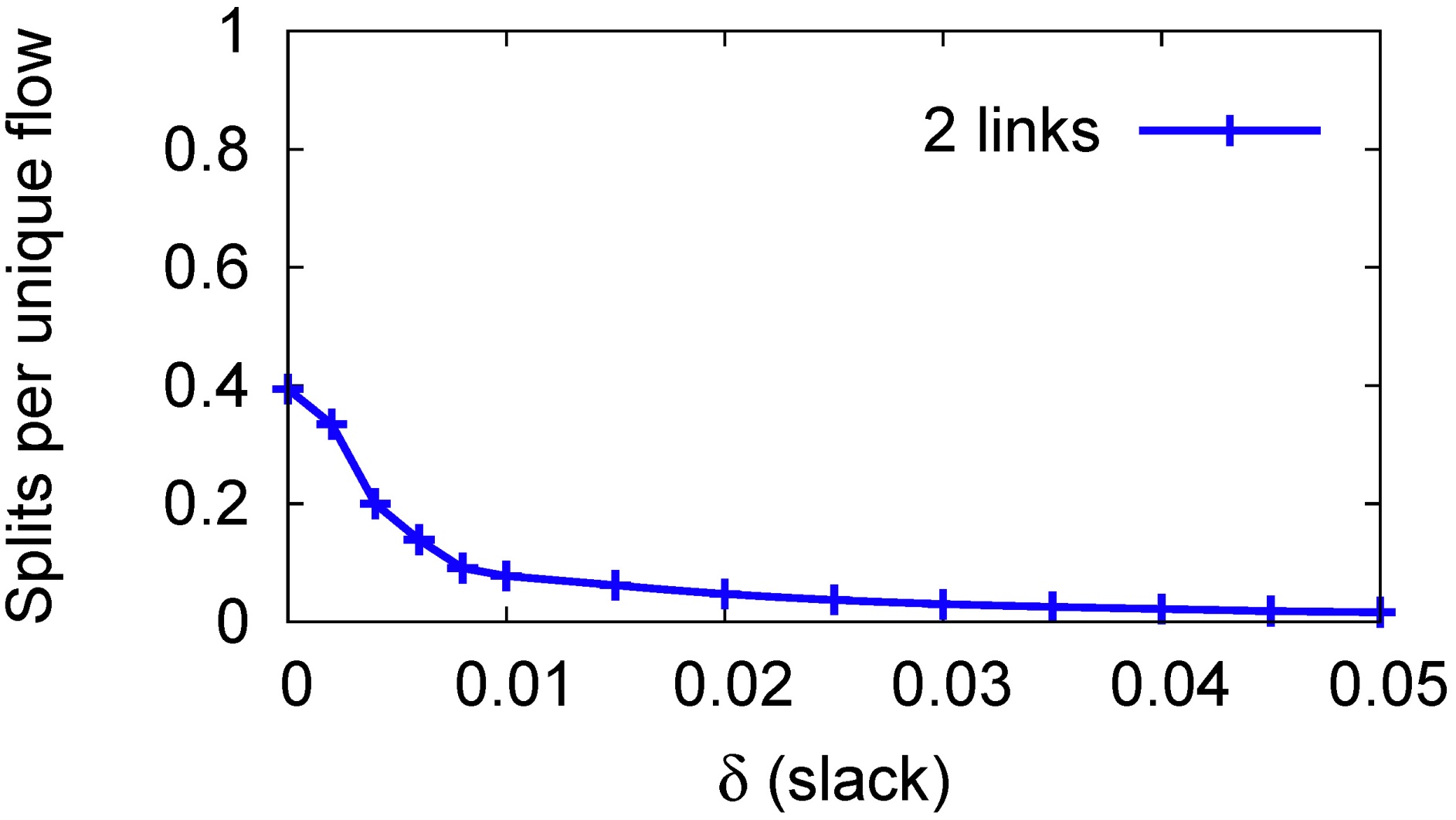 Group flows by target
Splitting is infrequent
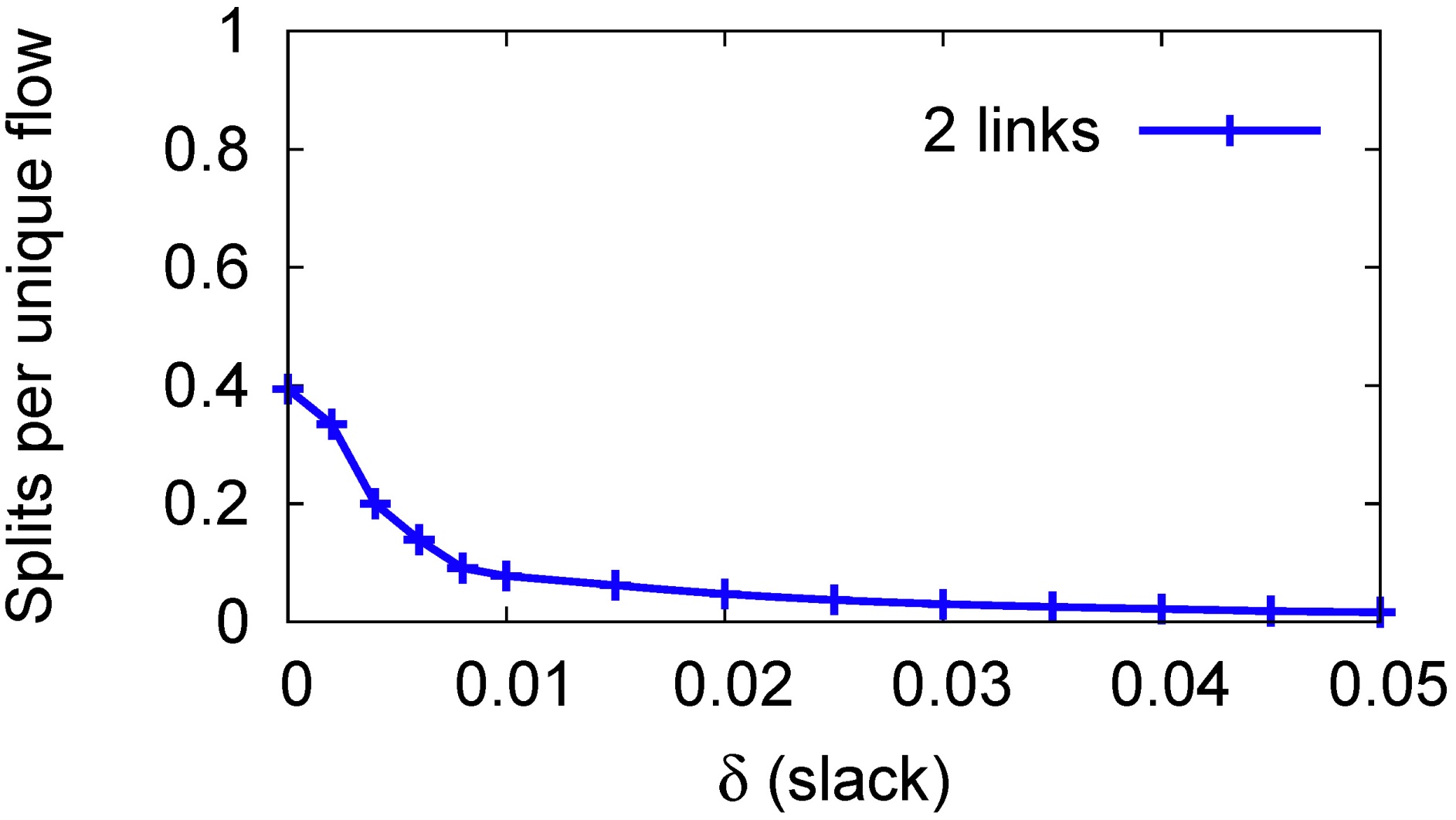 -approximate splitting
Preliminary simulations
Ran LocalFlow on packet trace from university data center switch
3914 secs, 260,000 unique flows
Measured effect of grouping flows by target on frequency of splitting

Ran LocalFlow on simulated 16-host fat-tree network running TCP
Delayed 5% of packets at each switch by norm(x,x)
Measured effect of flowlet size on reordering
Reordering is low
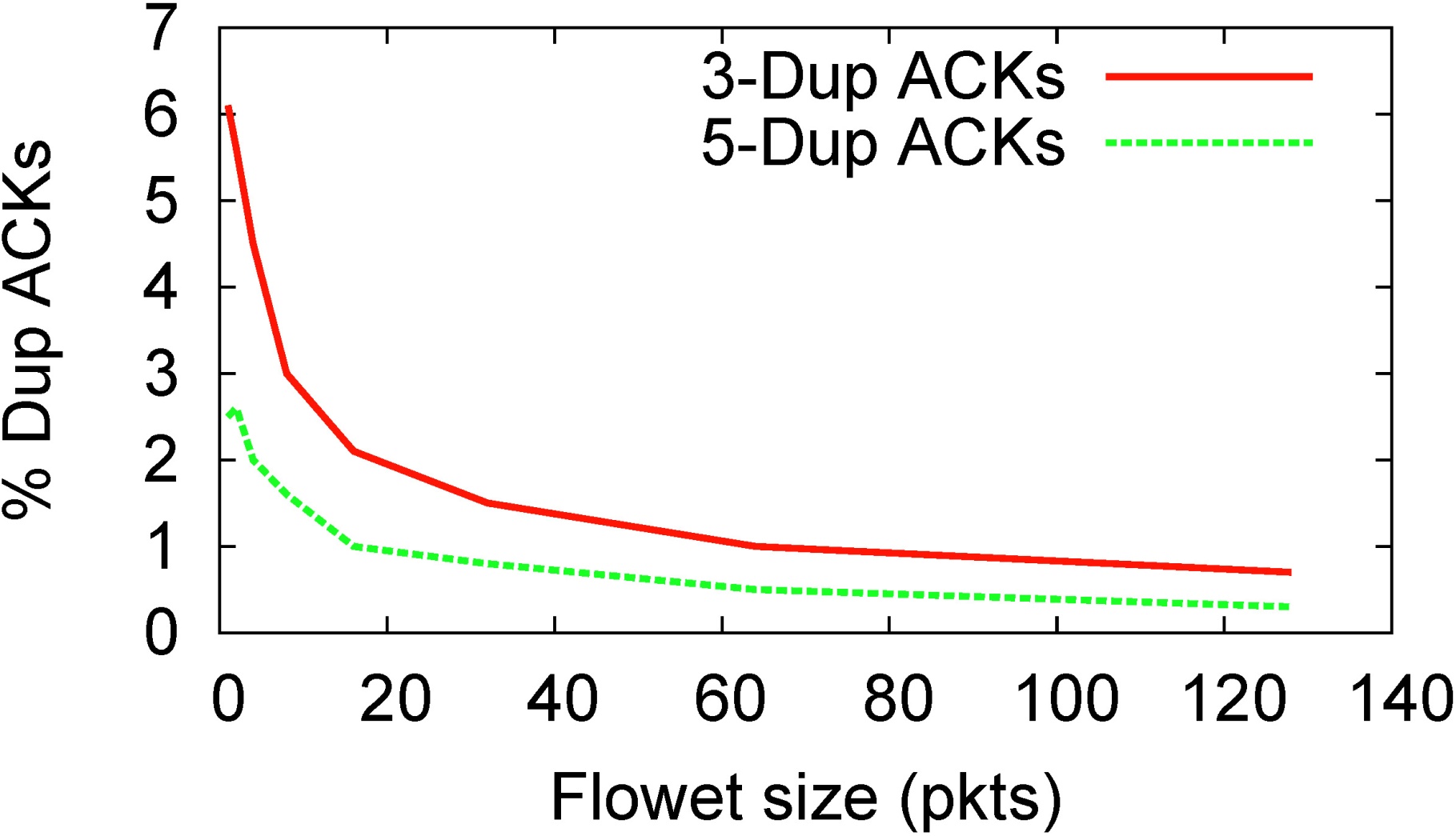